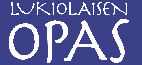 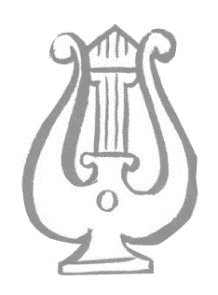 OHJEITA YLIOPPILASKIRJOITUKSIIN VALMISTAUTUVALLE
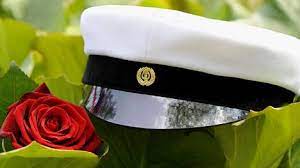 Ylioppilastutkinto
Laki ylioppilastutkinnosta 502/2019:
Tutkinnon suorittanut on omaksunut lukion opetus-suunnitelman mukaiset tiedot ja taidot sekä saavuttanut tavoitteiden mukaisen riittävän kypsyyden
Ylioppilastutkinnon suorittaminen tuottaa yleisen jatko-opintokelpoisuuden korkeakouluihin
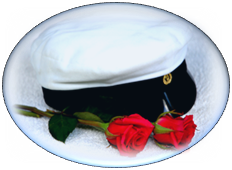 Tutkinto tulee suoritetuksi, kun kokelas on suorittanut viisi vaadittavaa yo-koetta sekä lukiokoulutuksen oppimäärän
Lukiokoulutuksen oppimäärän voi korvata ammatillisella perustutkinnolla tai vastaavalla hyväksyttävällä tutkinnolla
Järjestettävät kokeet
Toinen kotimainen kieli
pitkä
keskipitkä
Äidinkieli ja kirjallisuus
Matematiikka
pitkä
lyhyt
Reaaliaineiden kokeet
Vieraat kielet
pitkä
lyhyt
Ylioppilastutkintoa suorittavan kokelaan on suoritettava vähintään viisi koetta:
Osallistuminen
Ilmoittautuminen
Suorittamisaika
Arvostelu
Uusiminen
Digitaaliset kokeet
Heikentävä syy
Sairaus tai vamma
Tutkintoosi on sisällyttävä vähintään yksi vaativampi koe:
pitkä matematiikka
vieras kieli
toinen kotimainen kieli
LUKI
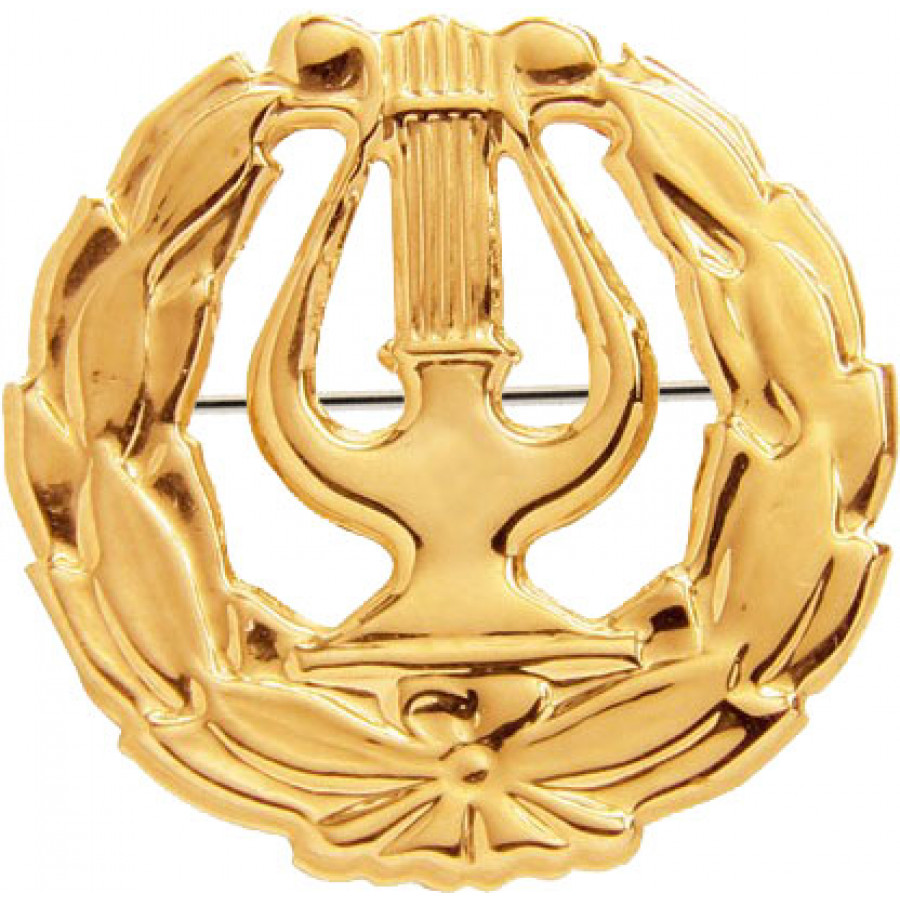 Elämäntilanne
Vaikutus arvosteluun
Äkillinen tilanne
Vieraskielisyys
Tutkintomaksut
Vilppi
Täydentäminen
Tietojen luovuttaminen
Yliopistojen todistusvalinta
Amk ja todistusvalinta
Valittavissa olevat kokeet
Matematiikka
Äidinkieli ja kirjallisuus
Toinen kotimainen kieli
Vieras kieli
Vieras kieli
Reaaliaineen koe
Reaaliaineen koe
Äidinkielen ja kirjallisuuden kokeen lisäksi tutkintoosi on sisällyttävä kolme koetta ryhmästä:
matematiikka
toinen kotimainen kieli
vieras kieli
reaaliaineen koe
Sinun on ylioppilastutkintoosi suoritettava kuitenkin viisi koetta 
mikäli jätät matematiikan tai toisen kotimaisen kielen kokeen pois, on sinun suoritettava kaksi reaaliaineen koetta tai kaksi vieraan kielen koetta
viiden kokeen joukossa 
      voi olla vain yksi koe 
      samassa  oppiaineessa
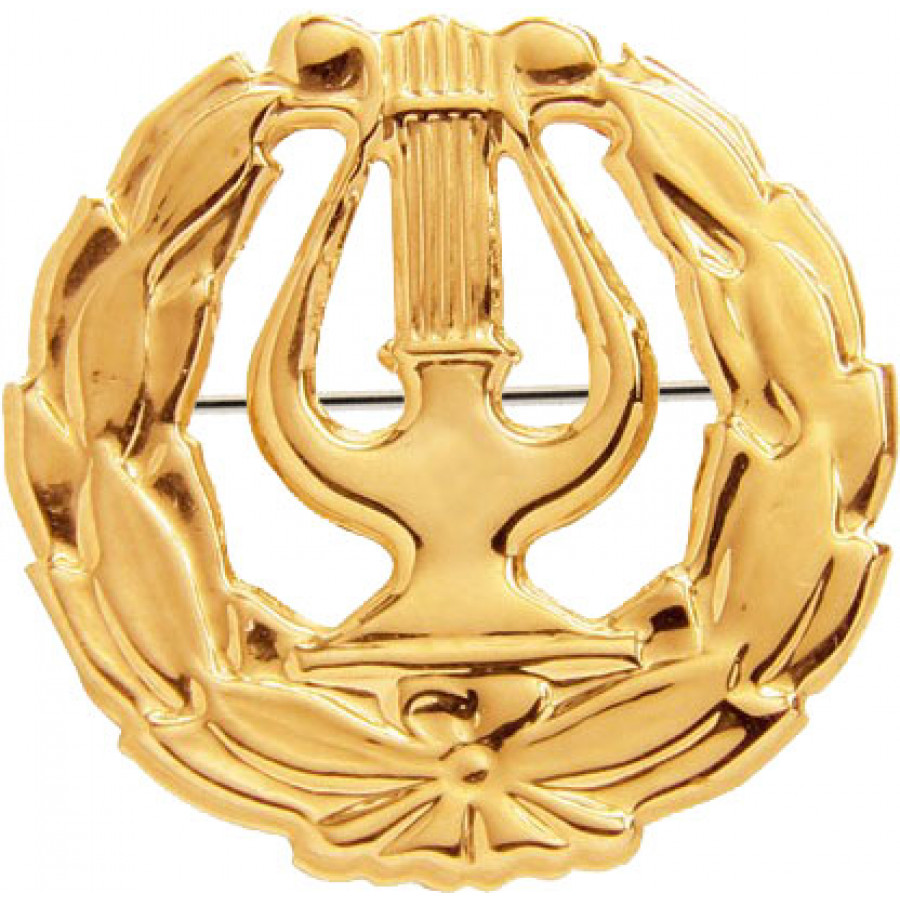 Lisää
Useammat kokeet
Toinen kotimainen kieli
Vieraat kielet
Vieraat kielet
Äidinkieli ja kirjallisuus
Vieras kieli
Matematiikka
Reaaliaineiden kokeet
Reaaliaineiden kokeet
Reaaliaineen koe
Reaaliaineiden kokeita voit suorittaa useita, koska ne ovat eri oppiaineissa.
Vieraan kielen kokeita voit myös suorittaa useassa eri kielessä.
Tutkintoosi voi kuulua useampi koe samassa oppiaineessa vuodesta 2022 lähtien
esim. pitkä ja lyhyt matematiikka
esim. englannin pitkän ja lyhyen oppimäärän koe
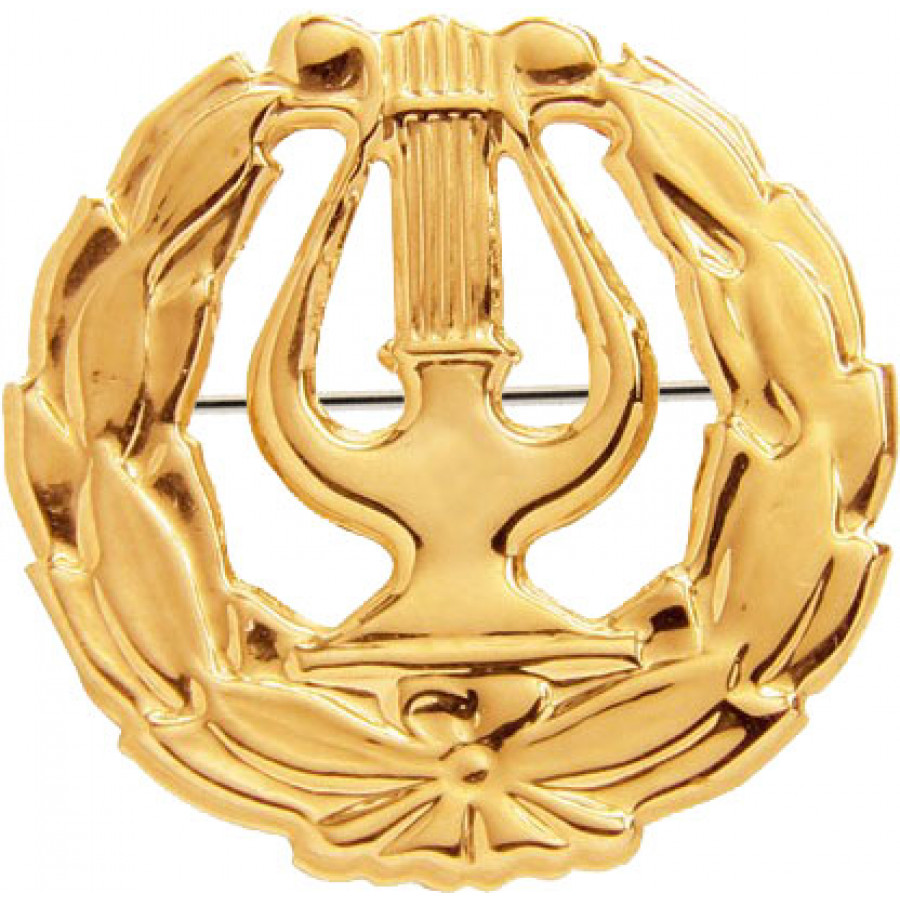 Saman aineen eri oppimäärien kokeet voidaan laskea suoritukseksi vain kerran viiteen pakolliseen kokeeseen
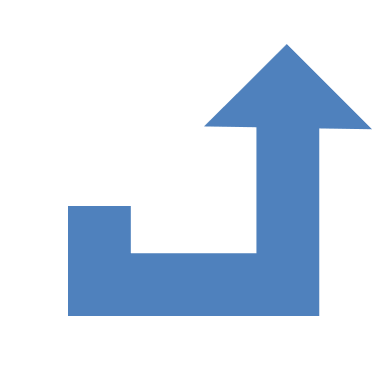 Alkuun
Osallistumisen edellytykset
Lukion oppimäärää suorittava
voit osallistua kokeeseen opiskeltuasi oppiaineen pakolliset opinnot
jos vieraassa kielessä ei ole pakollisia opintoja, on opintoja oltava kuusi opintopistettä
jos reaaliaineessa ei ole pakollisia opintoja, on opiskeltava 4 opintopistettä
erityisestä syystä rehtorin päätöksellä poikkeukset, jos on riittävät edellytykset kokeesta suoriutumiseen
HUOMIOI!
Koetehtävät perustuvat pakollisiin ja valinnaisiin opintoihin
Ammatillista perustutkintoa suorittava
voit osallistua suoritettuasi vähintään 90 opintopistettä vastaavan osaamisen
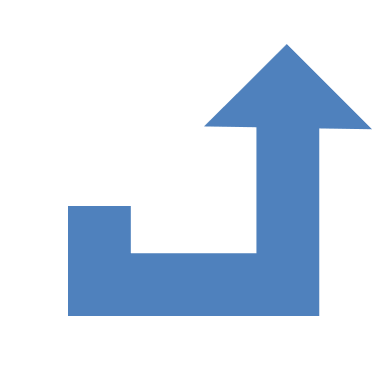 Alkuun
Ilmoittautumisen mitätöiminen
koe katsotaan hylätyksi, jos jäät saapumatta koetilaisuuteen tai et jätä koesuoritusta arvosteltavaksi 
lautakunta voi hakemuksesi perusteella mitätöidä ilmoittautumisen, jos kokeesta poisjäämiseen on erityisen painava hyväksytty syy
lääkärintodistus sairaudesta
todistus ulkomailla opiskelusta tai työskentelystä kokeiden aikana
todistus varusmiespalveluksen aiheuttamasta esteestä
HUOMIOI!
perusteeksi ilmoittautumisen mitätöimiseen ei riitä:
opiskelu tai työskentely kotimaassa 
pelkkä varusmiespalvelus
 
mitätöinti ei pidennä ylioppilastutkinnon suoritusaikaa
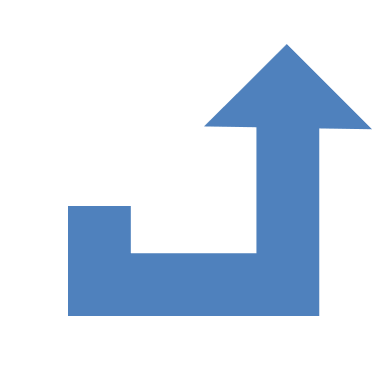 Alkuun
Tutkinnon suorittamisaika
tutkinnon kokeet järjestetään samanaikaisesti kaksi kertaa vuodessa
tutkinto tulee suorittaa enintään kolmena peräkkäisenä tutkintokertana
hylätyn kokeen voit kuitenkin uusia kolmena välittömästi seuraavana kertana
poikkeus: sairaus, päätoiminen opiskelu ulkomailla, muu painava syy
2. lukuvuosi
3. lukuvuosi
kevät
syksy
kevät
syksy
kevät
HUOMIOI!
mieti tarkkaan oma yo-suunnitelmasi ja tutkinnon aloitus
mikäli lukion opintosi venyvät yli kolmeen vuoteen voi aika loppua kesken
jos määräaika kuluu umpeen tai et selviydy kolmannellakaan uusimiskerralla, sinun on suoritettava tutkinto uudelleen
Lisää
Tutkinnon keskeyttäminen
jos kokelas ei ole suorittanut tutkintoa määräajassa, tutkinto katsotaan hylätyksi
tutkinnon suorittamisen voi tällöin aloittaa uudelleen
uuteen tutkintoon voi sisällyttää hylättyyn tutkintoon sisältyneet hyväksytyt kokeet kolmen vuoden ajan aiemmin suoritetun kokeen hyväksymisestä
jos haluat erityisen painavasta syystä aloittaa tutkinnon suorittamisen alusta tutkinnon ollessa vielä kesken, on pyydettävä kirjallinen lupa lautakunnalta
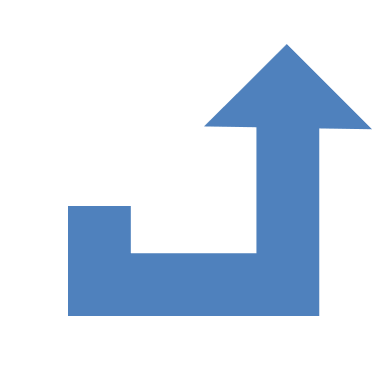 Alkuun
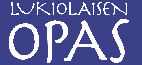 	Ylioppilaskirjoituksiin valmistautuminen on 	haasteellista. 

		Muutamassa päivässä ei ole mahdollista omaksua 	laajoja tietokokonaisuuksia.
	
		Tämän vuoksi on tärkeää laatia opiskelusuunnitelma 	ja asettaa opiskelulle selkeät tavoitteet. 
	
		Huolellinen valmistautuminen antaa varmuutta ja 
		tekee suorituksesta onnistuneemman.
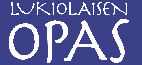 	Hahmota itsellesi luettavan aineiston kokonaisuus: 	kuinka monta ainetta, kuinka monta kirjaa, kuinka 	monta sivua. Jaa se ”päiväannoksiin”.

	 	Mieti, kuinka monta tuntia päivässä varaat 	lukemiselle,        	kirjaa se ylös ja pidä suunnitelmasta kiinni!

	 	Mieti, mihin sinun täytyy erityisesti panostaa, 
		mikä osuus on hyvin hallinnassa.
	
	 	Kertaa sisällöt 	opintomoduulien sisällöt, syvenny ja muodosta asioista kokonaiskuva. MUISTA ABITREENIT!
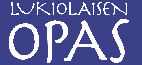 	Valitse itsellesi sopiva lukupaikka ja -aika. 
	Kokeile esimerkiksi kirjastossa opiskelua.
	
 	Työskentele tehokkaasti, jätä riittävästi aikaa 	nukkumiseen, syömiseen, harrastamiseen ja 	kavereille. 
	
 	Pidä hyvää huolta omasta hyvinvoinnistasi ja 	jaksamisestasi. Hae ammattiapua, jos tunnet, 
	että stressi muodostuu ylivoimaiseksi.
Ennen koetta
Oma läppäri, hiiri, laturi ja kuulokkeet mukaan (ei langattomia). Huom! Ne, jotka eivät tuo omaa konetta ym., ilmoittakaa etukäteen hyvissä ajoin kansliaan, että tarvitsette koneen ym.
Jos sairastut, pyydä kotiväkeäsi soittamaan lääkäriaika ja lääkitse itseäsi sekä ota yhteys  rehtoriin ja saat ohjeet, miten toimia (esim. lievässä flunssassa voi tulla paikalle). Koronassa ei edelleenkään saa tulla. Samoin ota välittömästi yhteyttä koululle, jos sinulle tulee este, jonka vuoksi myöhästyt.
klo 10 asti voidaan ottaa sisälle, mutta silloin vain 5 tuntia aikaa tehdä koetta
Klo 10 jälkeen pitää soittaa YTL:ään
Klo 12 jälkeen ei ole enää mahdollista päästä

	Sari 040 5688322
	Anne 040 5284409
	kanslia 040 660717
Matkapuhelimet laitetaan kiinni ja ne jätetään ennen  saliin menoa pöydälle yhdessä esim. autonavaimien ja muiden vastaavien esineiden (esim. kello, aktiivisuusranneke) kanssa.
Eväät tuodaan läpinäkyvissä pakkauksissa, joissa ei ole tekstejä. (tölkit ym. teipataan läpinäkymättömällä teipillä)
Omia papereita ei saa tuoda saliin (ei myöskään terveyssiteitä, nenäliinoja ym., lääkkeet jätetään kirjurin pöydälle nimellä varustettuina, josta niitä saa pyydettäessä), tupakkatuotteet ei sallittuja (paitsi nikotiinilaastari ja –purkka)
Omat kirjoitusvälineet saa tuoda
Tutkintotilaisuudessa
Saavu paikalle ilmoitettuun paikkaan klo 8.10 mennessä. Kun olet omalla paikallasi, riisu kengät  pois. Varaa mukaasi villasukat ja mukavat vaatteet, joissa ei ole tekstejä.
Paikallasi olevaan korttiin ei saa tehdä merkintöjä. Kortissa on kokelaan ja koulun numero, jotka tulee olla jokaisessa ”suttupaperissa”, jossa merkintöjä. Samoin nimikirjoitus ja täydellinen nimi tekstattuna.
Jos haluat vessaan tai haukkaamaan happea, nouse ylös ja ota katsekontakti lähimpään valvojaan, joka antaa sinulle merkin, pitääkö odottaa tai mihin vessaan saat mennä. Muista laittaa koneen näytönsäästäjä päälle!
Jos sinulta putoaa tavaroita tai haluat lisää paperia, lääkkeesi, yhteys katkeaa yms., nosta käsi reilusti ylös, jolloin valvoja tulee paikalle.
Jos kokeessa ilmaantuu jotain ongelmaa, nosta käsi ylös.
VILPPI
Kokelas, joka syyllistyy vilppiin tai vilpin yritykseen tai avustaa siinä tai muutoin rikkoo järjestystä, menettää oikeutensa jatkaa tutkinnon suorittamista kyseisenä tutkintokertana. Kokeet, joihin kokelas on kyseisenä tutkintokertana ilmoittautunut, katsotaan hylätyiksi.
Huom! Matkapuhelimen tuominen koetilaisuuteen tulkitaan vilpin yritykseksi (luovuta kännykkä valvojalle, virta pois päältä, tunnista omasi!)
Koe alkaa klo 9.00 ja poistua saa klo 12.00 jälkeen. Viimeistään klo 15.00 koe päättyy ja sinun on poistuttava, paitsi jos sinulle on myönnetty lisäaikaa. 
Tupakointi ja nuuskan käyttö on kielletty.
Lopuksi: muista päättää sähköinen koe, palauta pöydälläsi ollut kortti ja ”suttupaperit” sekä tyhjät paperit ja muistitikku
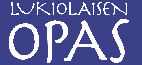 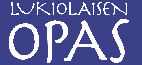 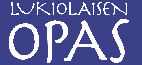 	Reaaliaineiden kokeet laaditaan lukion 			pakollisten ja valtakunnallisten 				valinnaisten opintomoduulien  sisältöjen 			perusteella.

		Kokeissa on myös oppiainerajoja ylittäviä 			tehtäviä, joita ei erikseen merkitä, mutta 			opiskelijaa ohjataan tehtävänannolla 			vastaamaan eri aineiden näkökulmasta.
Kokeen arvostelu
Laudatur
jokaisesta kokeesta annetaan erillinen arvosana
koesuorituksen tarkastaa ja arvostelee alustavasti lukion opettaja, näet tehtäväkohtaiset pisteet Wilmasta (lomakkeet)
lopullisen arvosanan antaa Ylioppilastutkintolautakuntatulosten
 julkaisemisen yhteydessä lautakunta julkaisee myös lopulliset hyvän vastauksen piirteet, joista ilmenevät perusteet, joiden mukaan arvostelu on suoritettu (Omaopintopolussa näet vastauksesi ja alustavat ja lopulliset pisteet ja merkinnät)

tutkinnon tulokset ja kokelaan arvostellut koesuoritukset annetaan kokelaalle ja alle 18-vuotiaan huoltajalle nähtäväksi lautakunnan ilmoittamassa verkkopalvelussa
L
Eximia cum laude approbatur
E
Magna cum laude approbatur
M
Cum laude approbatur
C
Lubenter approbatur
B
Approbatur
A
Improbatur
I
Lisää
Arvosanajakauma
arvosanojen pisterajat vaihtelevat eri kokeissa sekä eri tutkintokerroilla
pisterajojen määrittelyssä käytetään standardoitujen yhteispisteiden keskiarvoa (SYK-menetelmä)
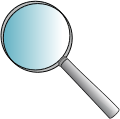 Katso YTL
Prosentteina
Lisää
Kompensaatio
voit valmistua ylioppilaaksi vaikka et saa hyväksyttyä arvosanaa jostakin pakollisesta kokeesta (ellet ole kieltänyt kompensaatiota)
kompensaatiossa annetaan pisteitä muiden neljän tutkintoon laskettavien kokeiden arvosanoista (a=2, L=7->10 pistettä riittää; esim 2 a:ta ja 2b:tä)
(i +)
(i -)
(i =)
i
hylättyä koetta et voi kompensoida tutkintoa täydentämällä
ylioppilaana voit uusia hylätyn kokeen niin monta kertaa kuin haluat
keskeytetyn kokeen tapauksessa kompensaatio ei ole mahdollinen
HUOMIOI!
Lisää
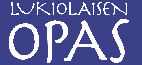 Kokeista annettavat arvosanat ja niitä vastaavat kompensaatiopistemäärät ovat:
Oikaisumenettely
Voit vaatia lautakunnalta oikaisua, jos epäilet virhettä arvostelussa
14 päivän kuluessa saatuasi koesuorituksen nähtäväksi
Perusteltu oikaisuvaatimus tehdään sähköisesti ja on maksullinen
suorita maksu ja anna vaadittavat yhteystiedot
Lautakunta nimeää vähintään kaksi uutta arvostelijaa
Mikäli arvosana ei muutu, maksua ei palauteta eikä päätökseen saa hakea muutosta valittamalla
Mikäli arvosana tai pistemäärä korottuu saat uuden todistuksen ja maksu palautetaan
selkeä tekninen virhe voidaan korjata rehtorin tai opettajan tarkistuspyynnöllä ilman oikaisumenettelyä
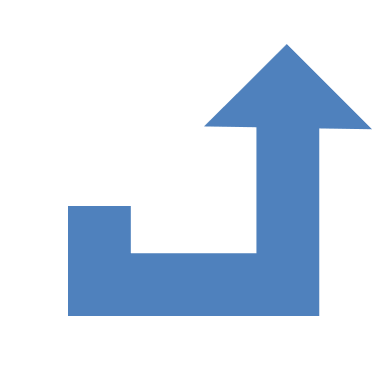 Alkuun
Kokeiden uusiminen
saat uusia niin monta kertaa kuin haluat
todistukseen merkitään parempi arvosana, jos uusit kokeen tutkinnon suorittamisen aikana
ylioppilaana uusitusta kokeesta saat erillisen todistuksen
Hyväksytty koe
saat uusia kolme kertaa välittömästi seuraavien kolmen tutkintokerran aikana
voit vaihtaa pakollisen vaativamman kokeen lyhyemmän oppimäärän kokeeseen edellyttäen, että tutkintoosi  sisältyy yksi pitkän oppimäärän koe
ylioppilaana saat uusia hylätyn kokeen niin monta kertaa kuin haluat
Hylätty koe
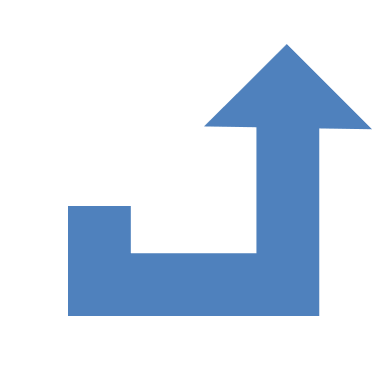 Alkuun
Digitaaliset kokeet
Katso koekohtaisia ohjeita:
kaikki kokeet järjestetään digitaalisina
perehdy tarkasti koulusi antamiin ohjeisiin tietokoneista, kuulokkeista, henkilöllisyystodistuksista, eväistä, koetilasta ja aikatauluista
lautakunnan antamat tarkat ohjeet:
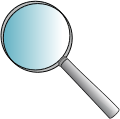 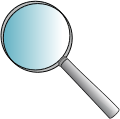 Katso YTL
Katso YTL
Äidinkieli ja kirjallisuus
Matematiikka
Kielten kokeet
kokeen jälkeen lautakunta julkaisee sivuillaan hyvän vastauksen piirteet
sivuilta voit tarkastella myös edellisten koekertojen hyvän vastauksen piirteitä ja pisteitä
Reaaliaineen koe
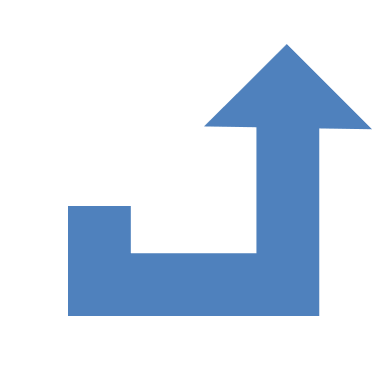 Alkuun